Commutativity between multiplication and division
Maths
Miss Brinkworth
‹#›
Draw representations of the facts below.
5 x 2 = 10
1 x 6 =
3 x 3 =         
(Challenge - What other facts can you derive from them?)
Match the facts.
5 x 7 = 35
2 x 9 = 18
24    6 = 4
18      9 = 2

4 x 6 = 24

35     5 = 7
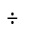 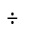 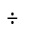 ‹#›
Part B - 
fill in the gaps (use the arrays to help if you are stuck)
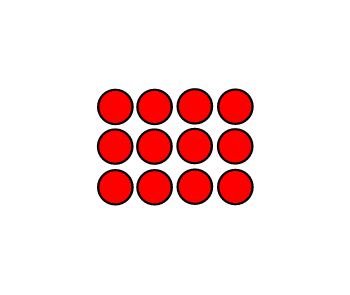 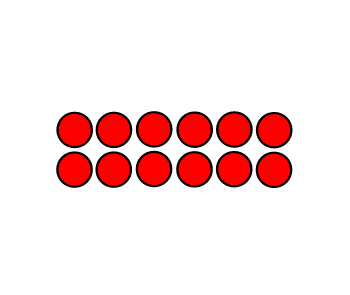 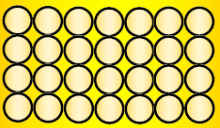 2.
1.
3.
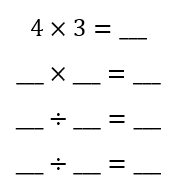 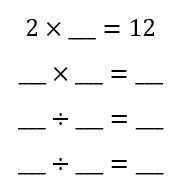 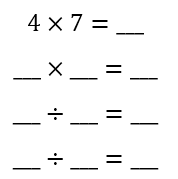 ‹#›
Part C
What is the same? What is different?








If you know that 11 x 5 = 55 what else do you know?
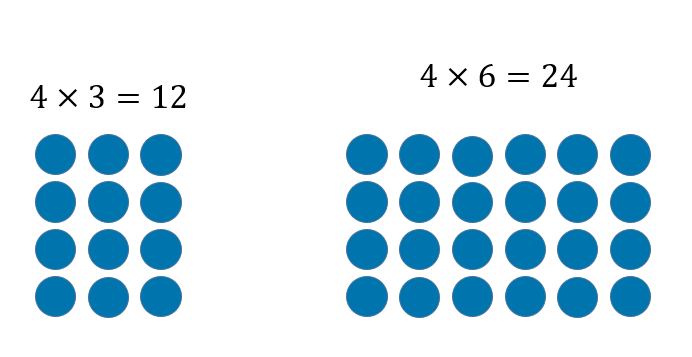 ‹#›